Государственное учреждение образования «Средняя школа №8 г. Мозыря»
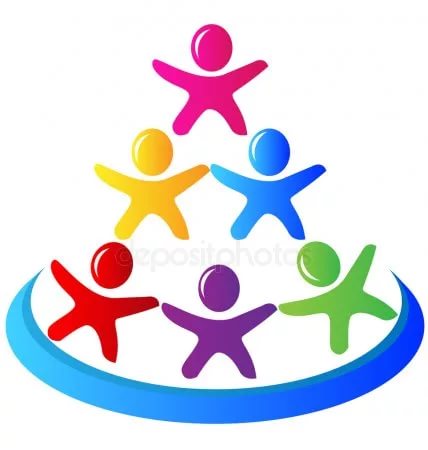 Деятельность СППС
Специалисты СППС
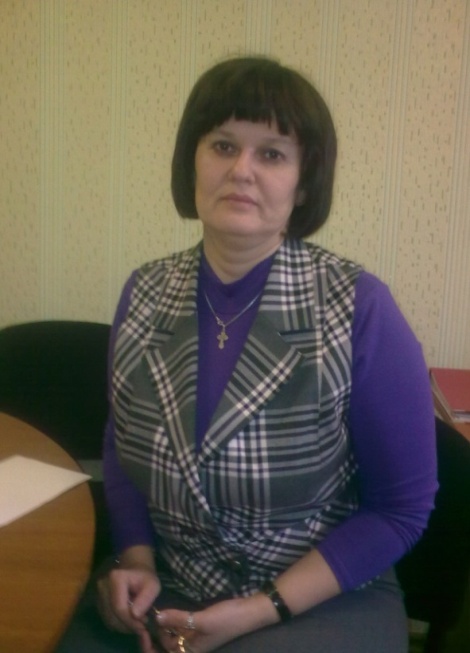 Педагоги-психологи:
Тетерина Светлана Александровна
Стаж работы  - 21 год, 
высшая квалификационная 
категория

Зубчонак Юлия Валерьевна
Стаж работы – 12 лет,
первая квалификационная 
категория
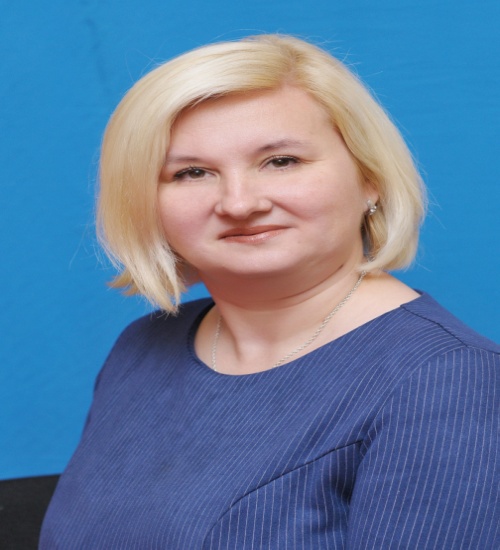 Педагог социальный
Краменская Елена Александровна
Стаж работы в данном учреждении 
15 лет, 
первая квалификационная
категория
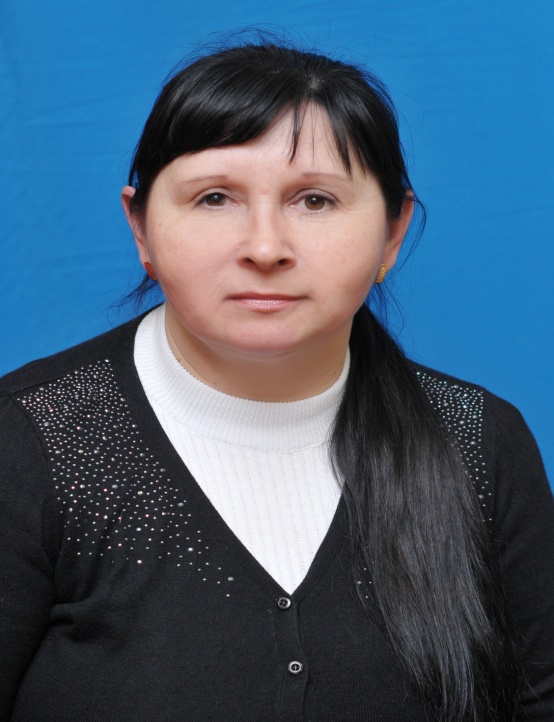 Целью деятельности СППС 
    школы является содействие в создании условий для полноценного личностного развития, позитивной социализации, профессионального становления и жизненного самоопределения обучающихся
Основные задачи СППС:

-организация своевременной комплексной личностно-ориентированной социально-педагогической, психологической и правовой помощи обучающимся, а также тем из них, кто имеет проблемы в общении, обучении, развитии, социализации или находится в социально опасном положении;

- содействие в формировании эмоционально благоприятной  атмосферы  в педагогических коллективах учреждения образования, семьях обучающихся и их социальном окружении;
-предупреждение семейного неблагополучия, социального сиротства, насилия в отношении детей и профилактика асоциального поведения, безнадзорности, правонарушений обучающихся, пропаганда здорового образа жизни;

- повышение психолого-педагогической и правовой культуры всех участников образовательного процесса
Девиз нашей работы
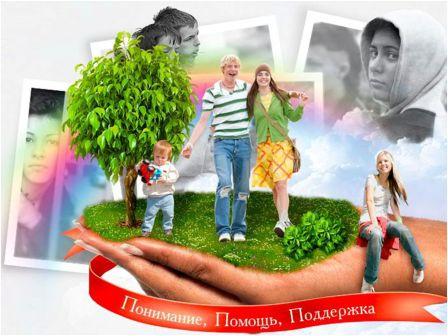 Системный подход к решению проблемМодель работы
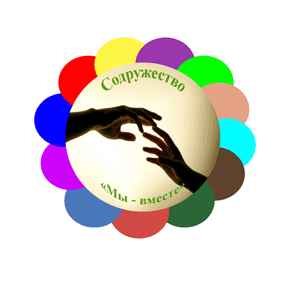 Моя семья- моё богатство (школа для родителей «Содействие»)
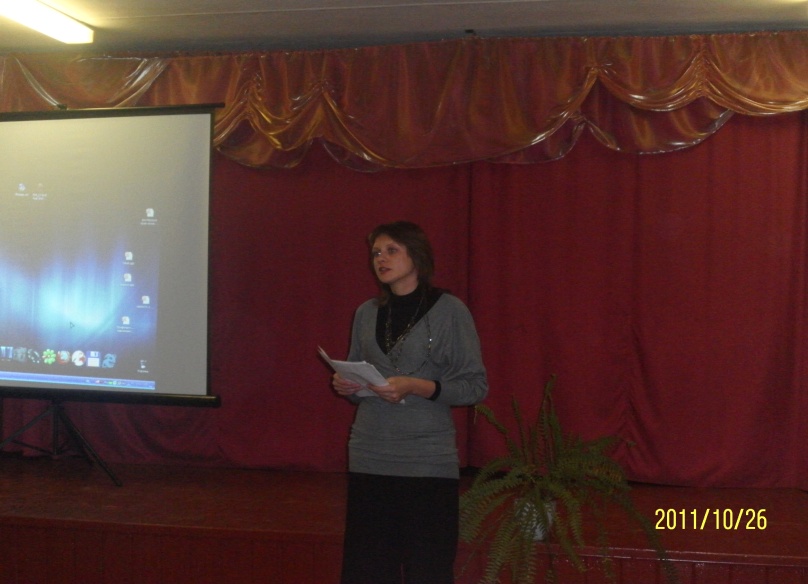 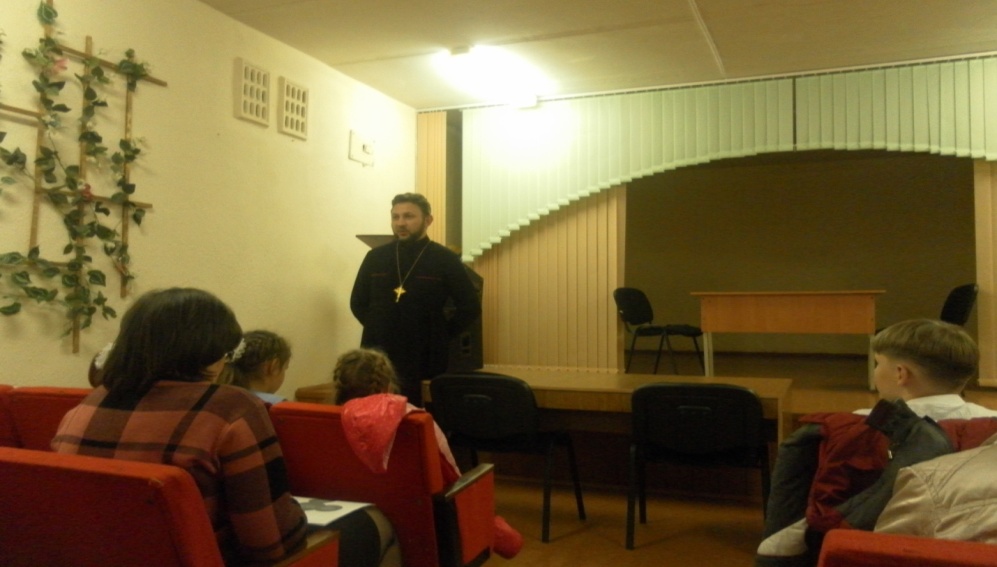 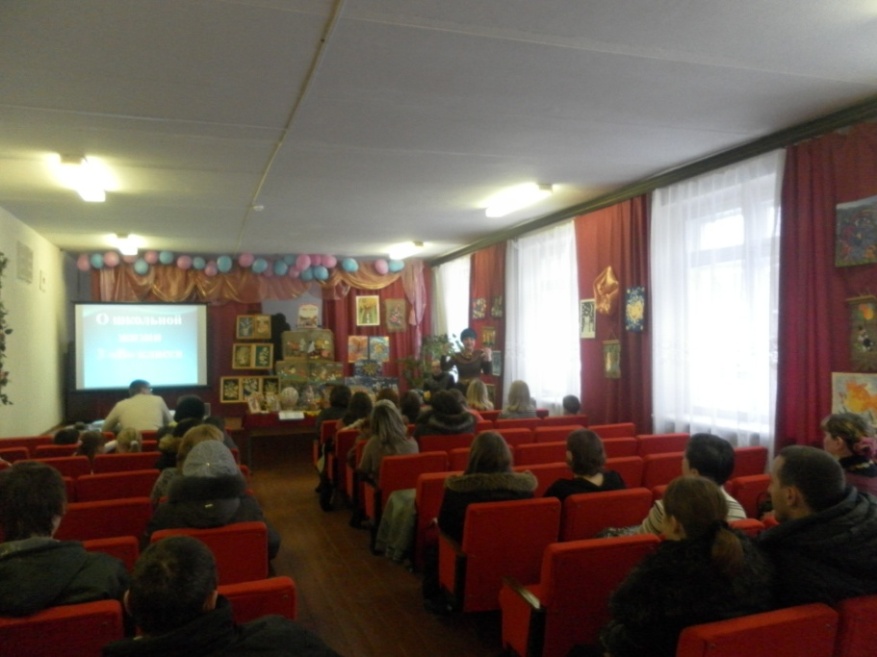 Воспитание детей – творческое занятие и скорее искусство, чем наука.                                                   Б. Беттелхейм
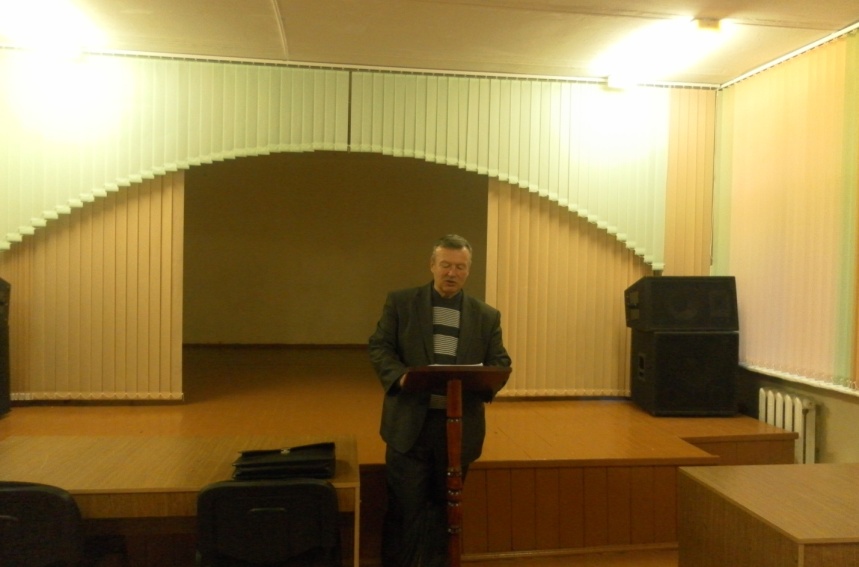 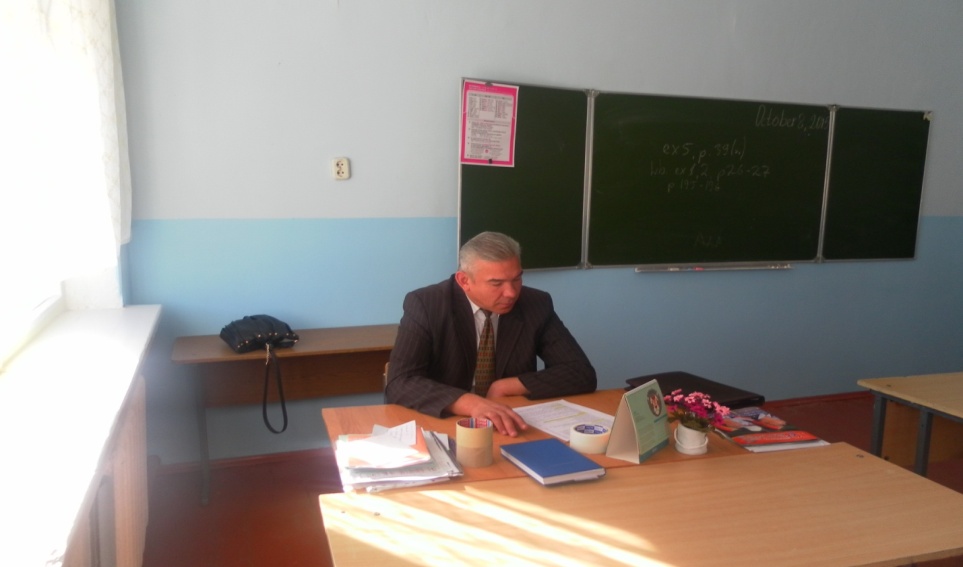 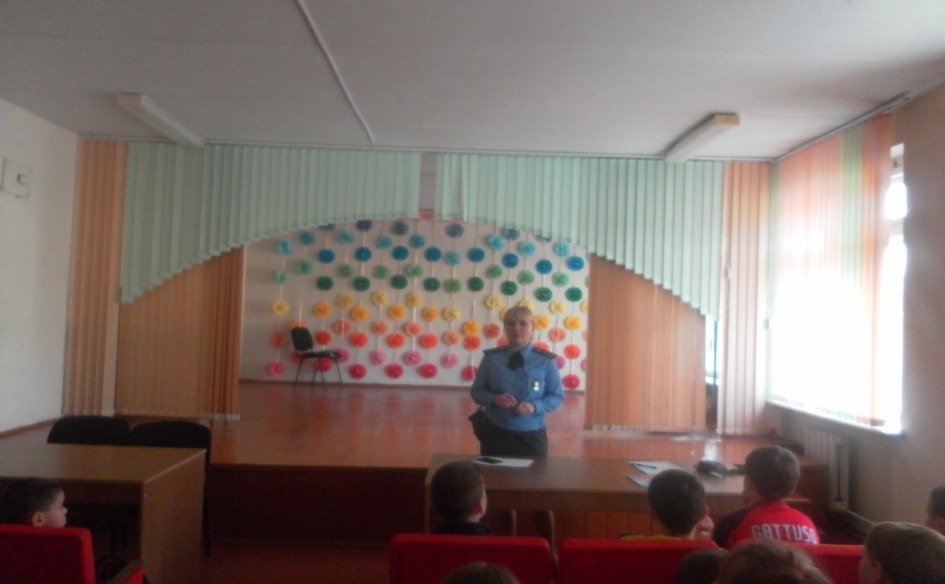 Одним из основных направлений
   профилактической работы школы, в том числе  и СППС, является превенция     правонарушений,
   преступлений и безнадзорности     среди учащихся
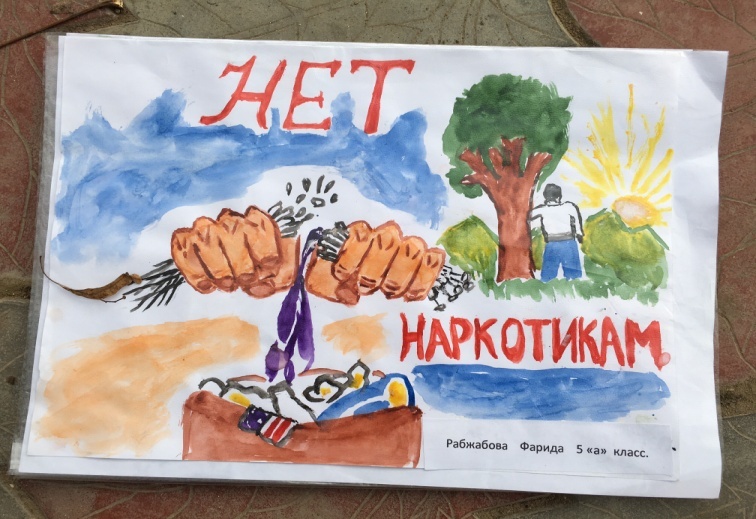 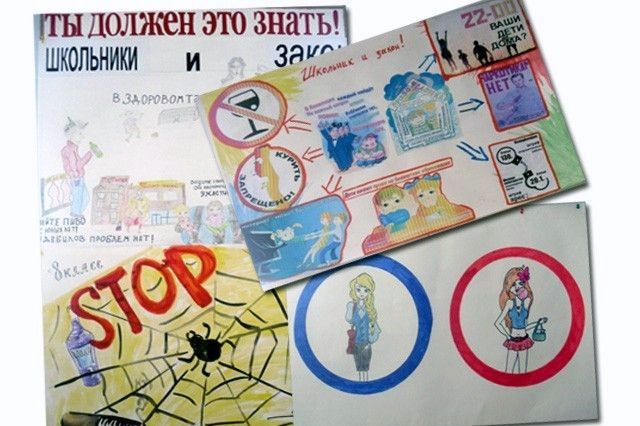 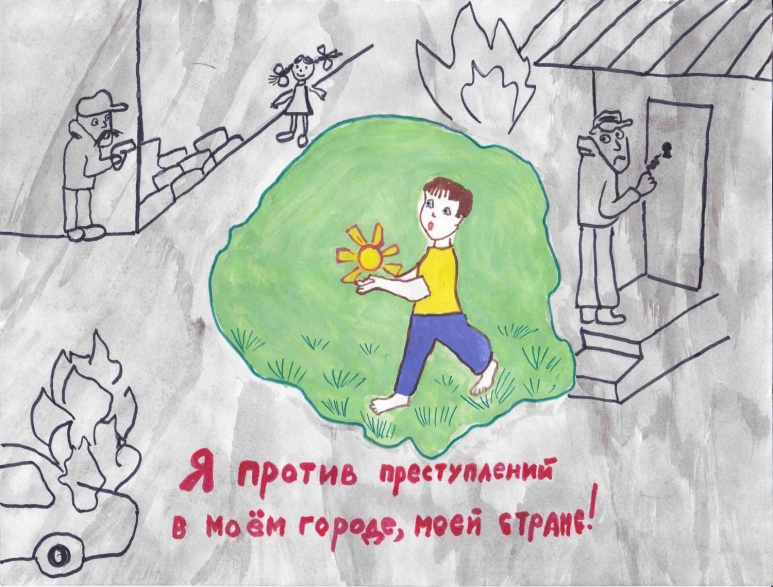 Структура работы школы по профилактике правонарушений, преступлений и безнадзорности среди учащихся
Организационно- административная работа
Работа с семьей
Организационно- методическая работа
Деятельность СППС
Формирование навыков ЗОЖ
Правовое просвещение учащихся
Сравнительный анализ правонарушений по школе
Анализ противоправных деянийза 5 лет
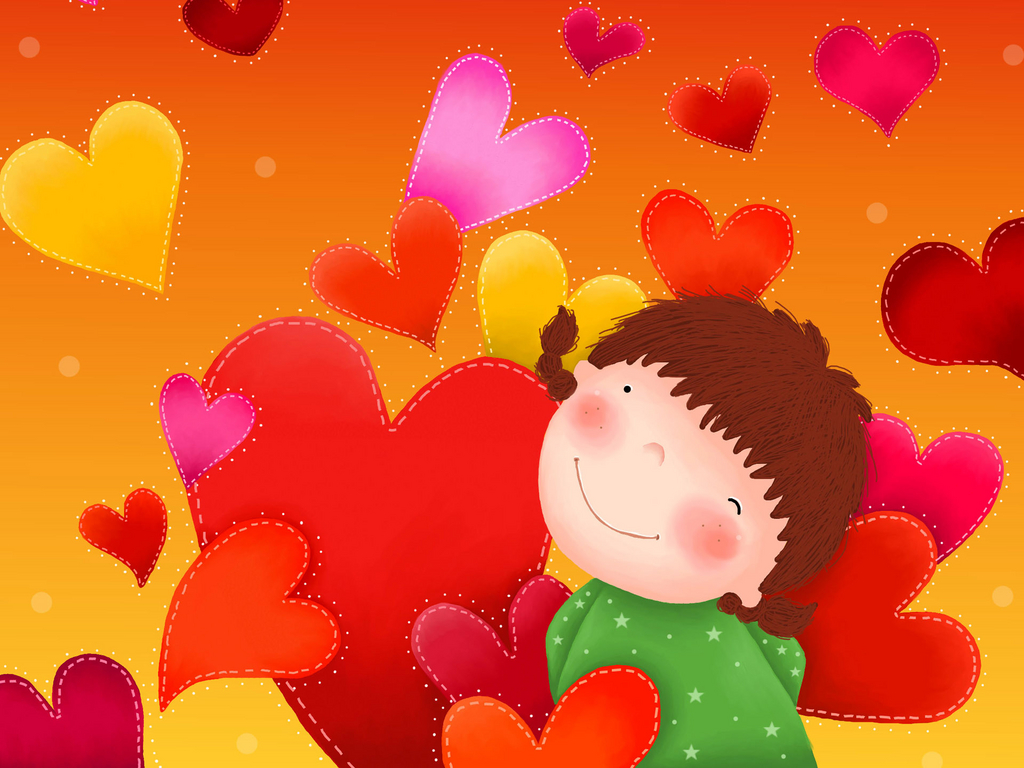 Лучший способ сделать детей хорошими – это сделать их счастливыми.                                 О. Уайльд